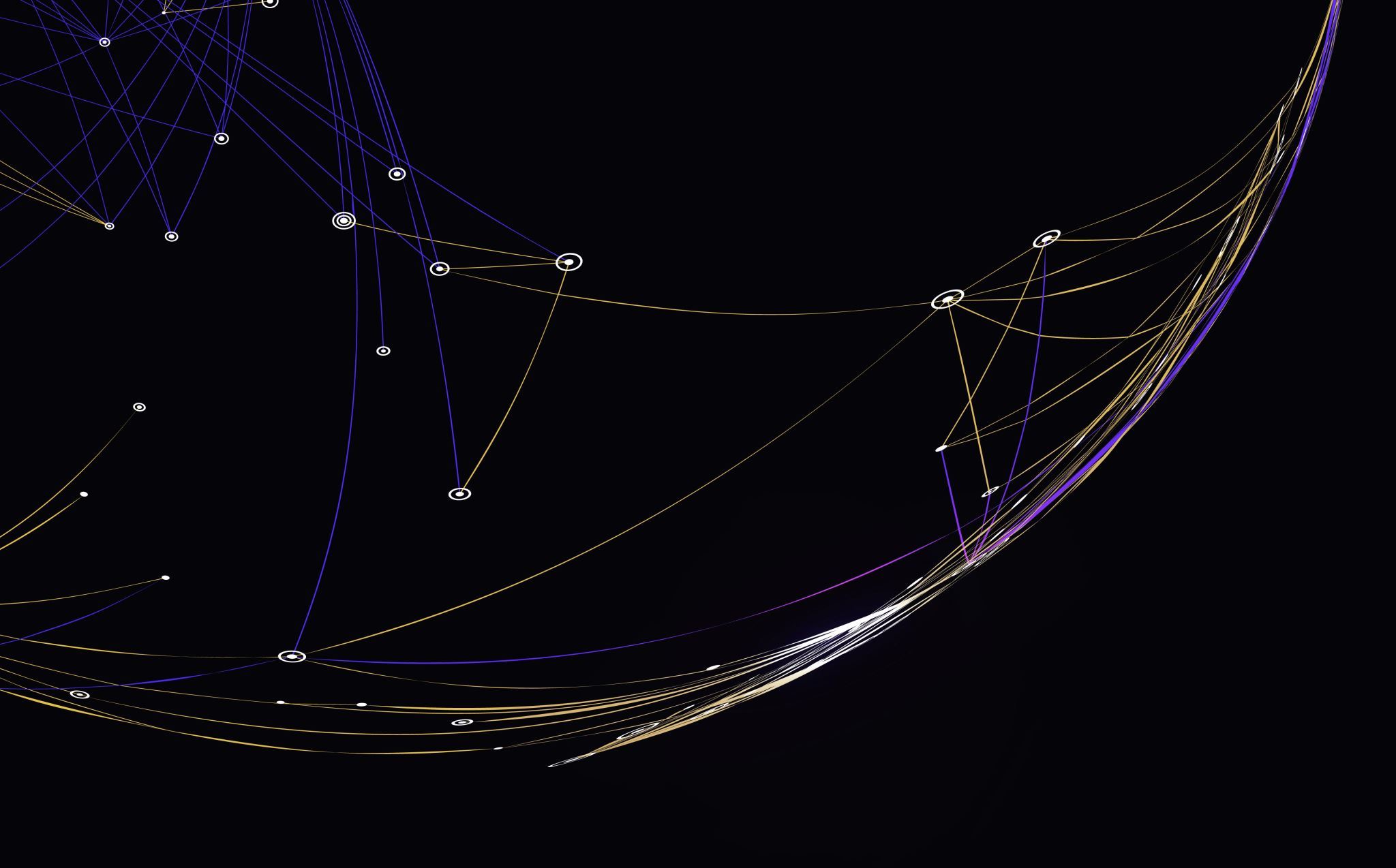 Update
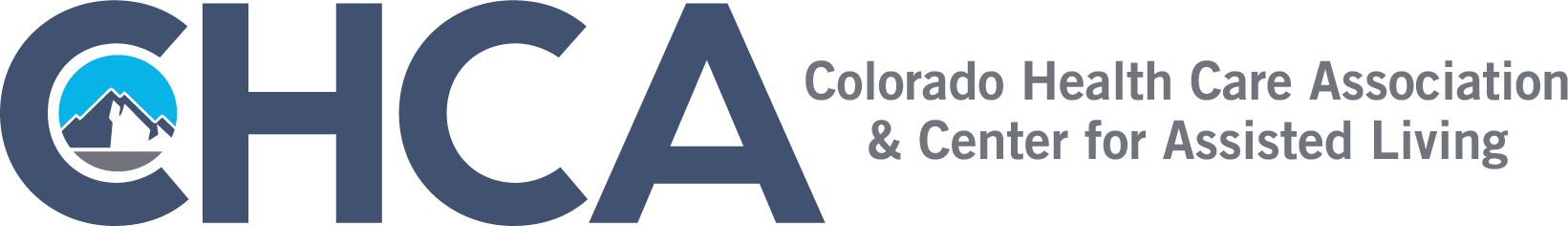 CMDA Member Meeting 
March 5th, 2024

Jenny Albertson, NHA, QCP
Director of Quality and Regulatory Affairs
Jalbertson@cohca.org
(720) 675-3478
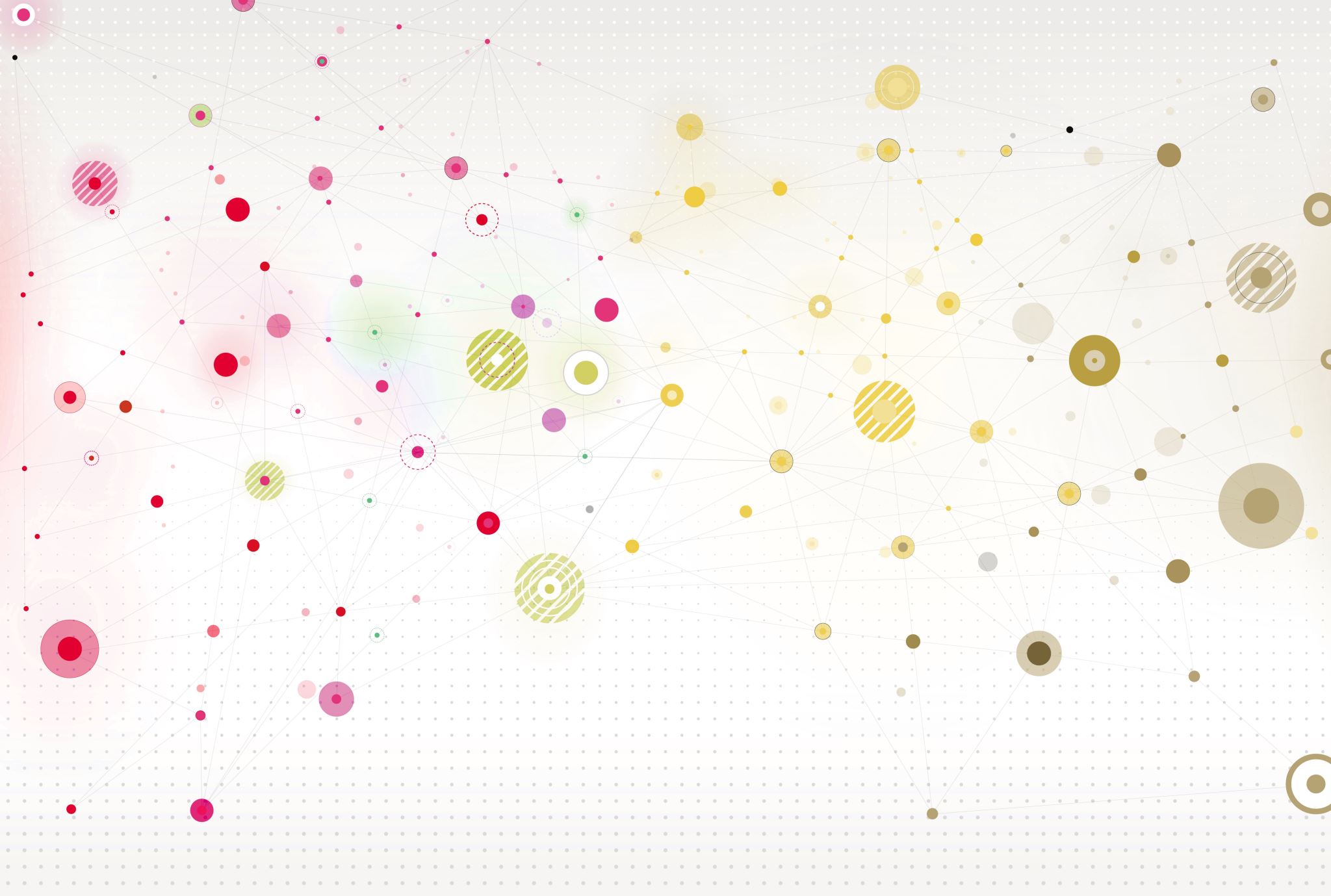 Quick Learning…Caring for Residents with Substance Abuse Disorder
Regulatory reminders
Caring for Residents with Substance Abuse Issues
[Speaker Notes: Focus on F557 and F563 as it relates to substance abuse. 

Key points:
The resident or their representative must provide consent for searches 
Facility staff should know signs, symptoms, and triggers:
Behavior changes 
Increased unexplained drowsiness
Lack of coordination
Slurred speech
Mood changes
Loss of consciousness, etc. 
Residents should be monitored after visiting with individuals who have a history of bringing illegal substances.
Under F563, CMS says “facilities may deny access or provide supervised visitation to individuals who have a history of bringing illegal substances into the facility as a reasonable clinical and safety restriction”
If illegal substances are brought into the facility, refer to local law enforcement.]
Common Mis-steps
The resident is making choices. You must collaborate with the resident to define their care plan approach.
Educate on risks/benefits and provide choices within parameters the facility can manage.
Identify who is at risk of overdose
Develop a process
Run it through QAPI
Train staff
Audit your population
Care Plan
Update your Facility Assessment
Narcan Administration
Training Video:  Opioid Withdrawal and Stigma (STAT)
[Speaker Notes: In your email attachment, I included a sample P&P for you to reference as you develop your own.  Make sure you have it approved by QAPI.]
How do you train staff to recognize signs, symptoms, and triggers of substance abuse?
Mayo Clinic Overview of signs of intoxication by substance
[Speaker Notes: Tremors, dizziness, euphoria, pupil dilation, nausea, somnolence, incontinence, etc.  All can be signs of a lot of different things, and our staff are already trained to recognize many of these as indications of clinical changes in condition.  Training to know who’s at risk and what combinations mean substance intoxication is necessary to differentiate.]
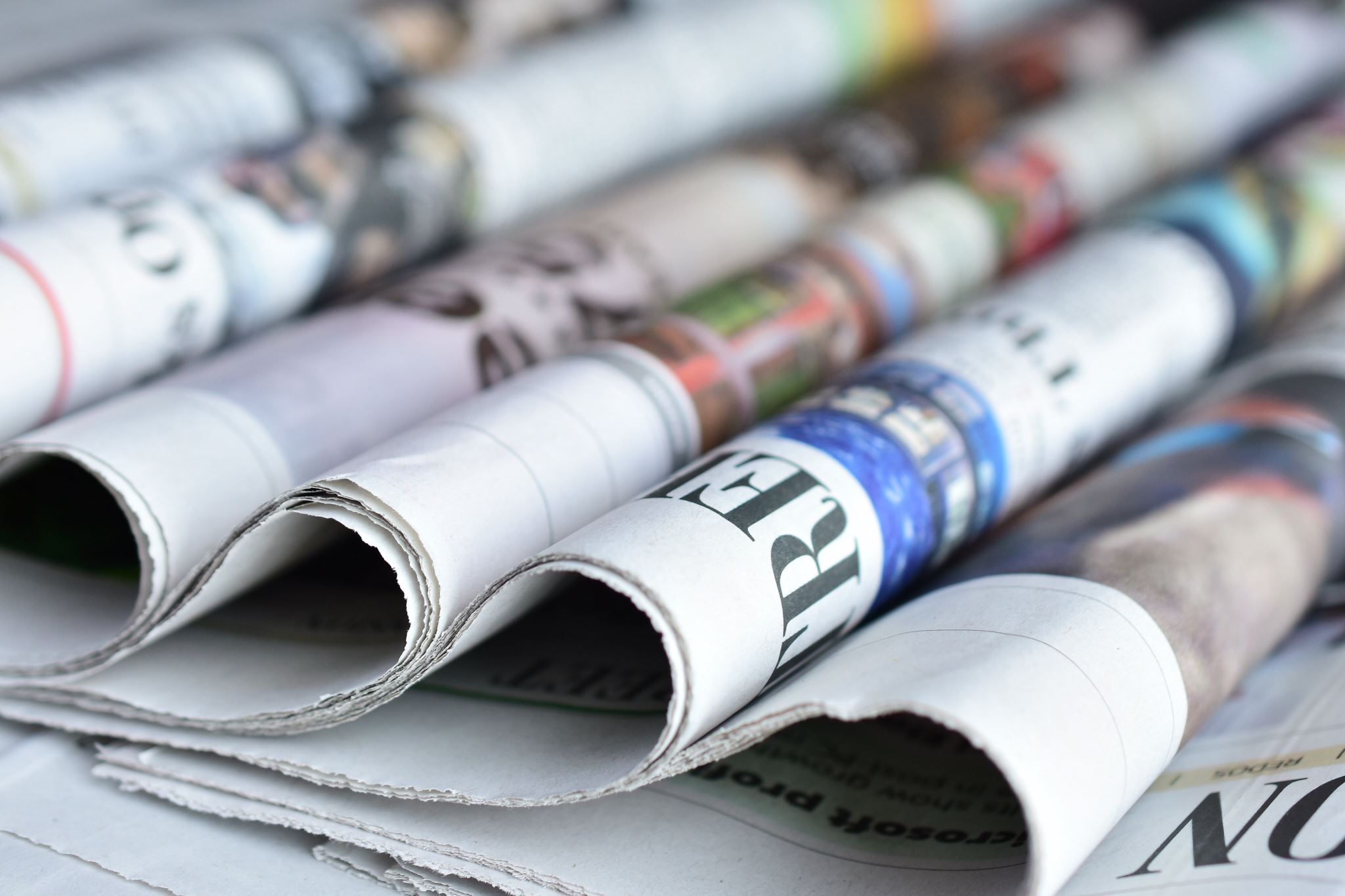 Other news
OIG released final post-covid report on nursing homes
OIG recommends that the Centers for Medicare & Medicaid Services (CMS): 
Implement and expand upon its policies and programs to strengthen the nursing home workforce.
Reassess nurse aide training and certification requirements. 
Update the nursing home requirements for infection control to incorporate lessons learned from the pandemic. 
Provide effective guidance and assistance to nursing homes on how to comply with updated infection control requirements. 
Facilitate sharing of strategies and information to help nursing homes overcome challenges and improve care.
9
NEW – MOST Form Training (on-demand)
Are your staff using the MOST form for all your new admissions? They should not be.
Do you have multiple layers of staff trained in how to complete a MOST form correctly?  You should.

This free, 30-minute learning from Telligen and partner organizations (including your CHCA/CCAL) goes over the Medical Orders for Scope of Treatment (MOST) form, which consolidates and translates patient preferences for key life-sustaining treatments into medical orders. The MOST form is always voluntary and is intended for patients who are at risk for a life-threatening clinical event because they have a serious life-limiting medical condition, which may include advanced frailty.

This module includes a post-training knowledge assessment to support your learning and implementation processes.
TRAINING LINK
10
Upcoming events